The country and the city
Phonetic exercise
[α:] car, farm, garden, dark, farmer 
[аυ] brown, how, cow, town, now
[л] jump, up, London, funny, country
[ı] big, live, hill, windy, bridge, city
Do you know these words?
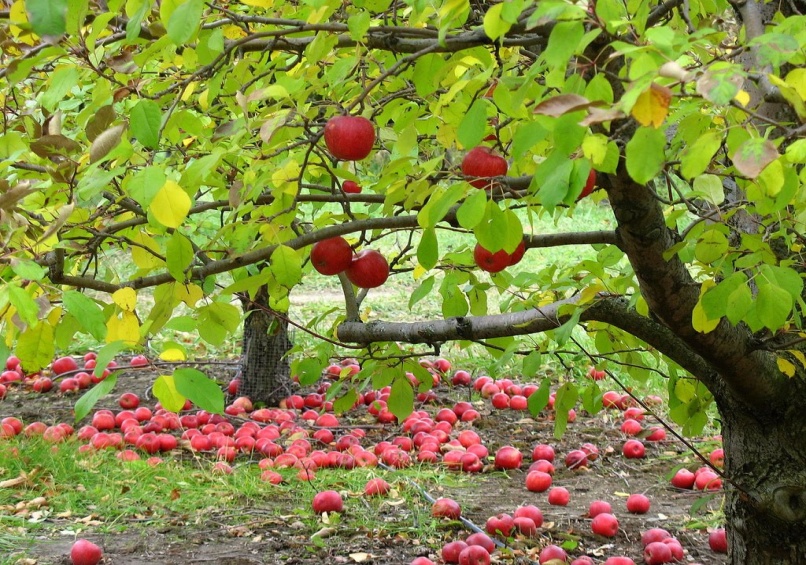 field
apple-tree
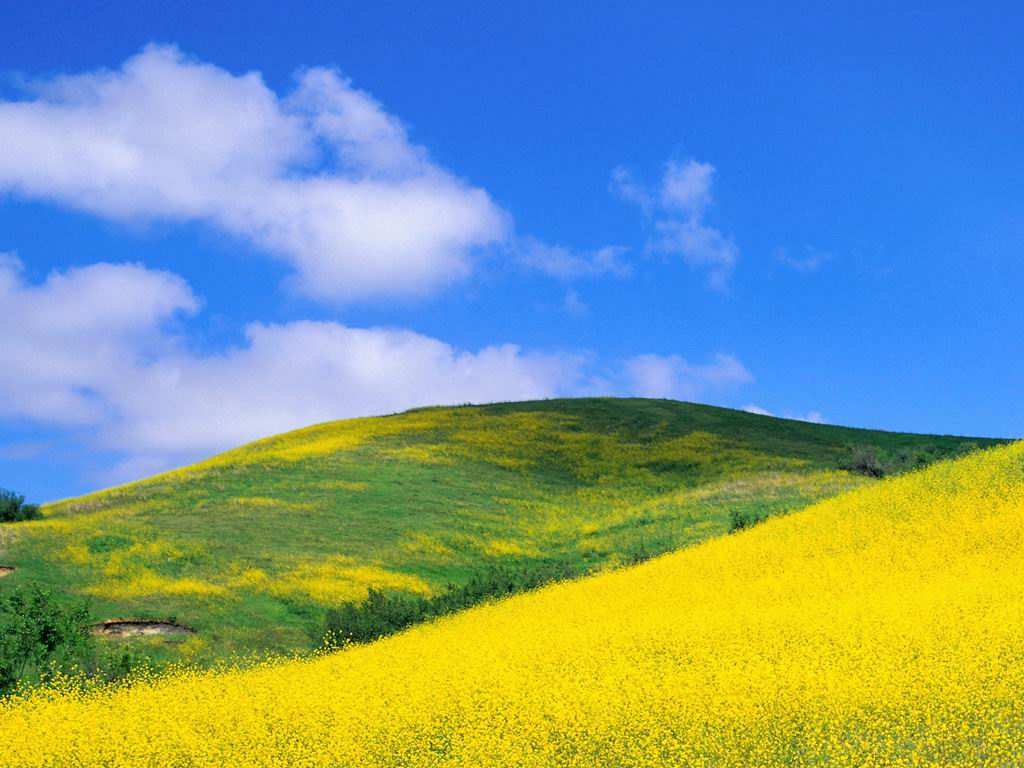 hill
Do you know these words?
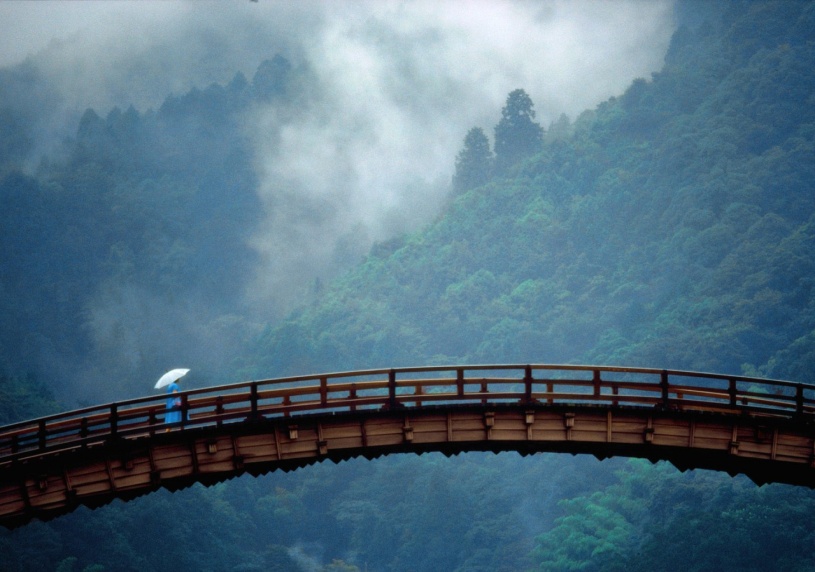 bridge
road
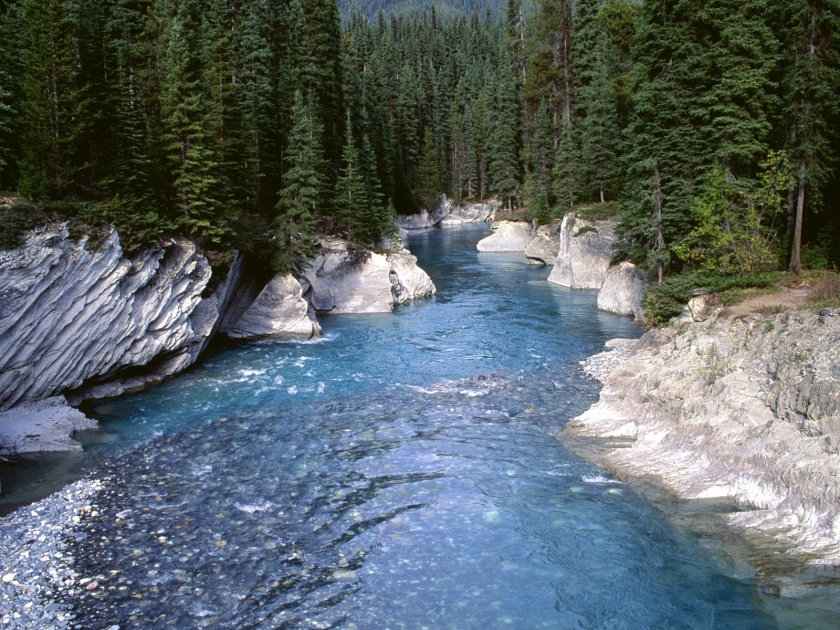 river
Do you know these words?
horse
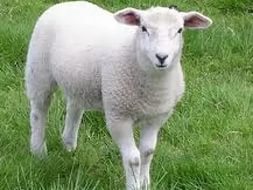 sheep
What the topic of our lesson?
The country and the city
Play the game
What the weather like today?
Evaluation
Well done
Good
Not bad
Act out
Hello
Hello. Can I help you?
What is the weather like in …. ?
It’s ….. but  ….. and ….. .
What a pity! Bye-bye!
Bye-bye.
Let’s have a rest
Clap, clap, clap your hands,                           
 Clap your hands together
Stamp, stamp, stamp your feet,
Stamp your feet together.
Touch, touch, touch your ears
Touch your ears together
Touch, touch, touch your cheeks
Touch your cheeks together
Shake, shake, shake your hands
Shake your hands together
Smile, smile at your friends
Let us smile together
Degrees of comparison Степени сравнения прилагательных
положительная    сравнительная        превосходная
Positive           Comparative        Superlative
-                               er                            the  …    est
large                larger                      the largest
большой        больше            самый большой
В односложных прилагательных с кратким гласным звуком удваивается согласная
положительная    сравнительная        превосходная
big                  bigger           (the) biggest
hot                  hotter            (the) hottest
Буква y на конце прилагательных выпадает:
положительная    сравнительная        превосходная
happy              happier          (the) happiest
Буква e на конце прилагательных выпадает:
положительная    сравнительная        превосходная
nice                   nicer              (the) nicest
В сравнительной степени часто употребляется союз than - чем.
smaller
taller          than
shorter
Ex. 19, p 40listen, read and learn
Kind – kinder – (the) kindest
Small – smaller - (the) smallest
Short – shorter - (the) shortest
Tall  - taller - (the) tallest
Clean – cleaner - (the) cleanest